ỦY BAN NHÂN DÂN HUYỆN AN LÃO 
TRƯỜNG TIỂU HỌC QUANG TRUNG
Chào mừng các em đến với tiết Toán- Lớp 2E
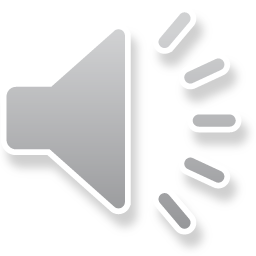 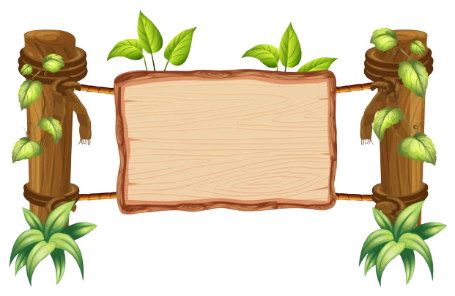 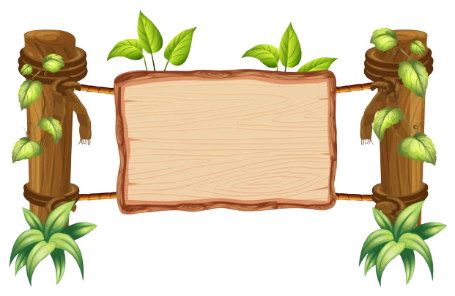 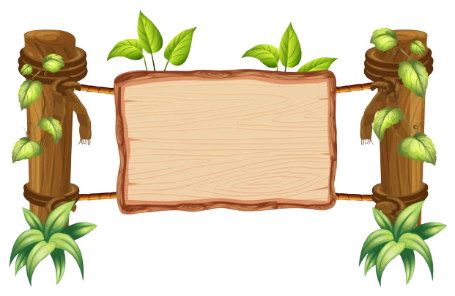 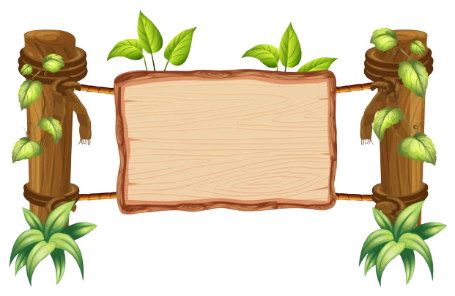 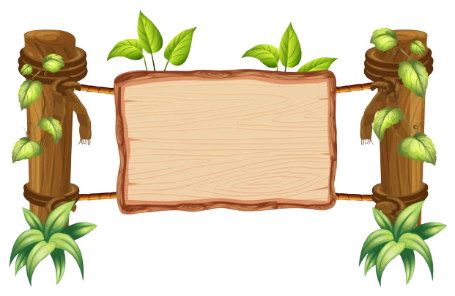 Bay
???
Bóng
Thái
???
Thông
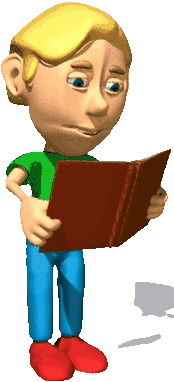 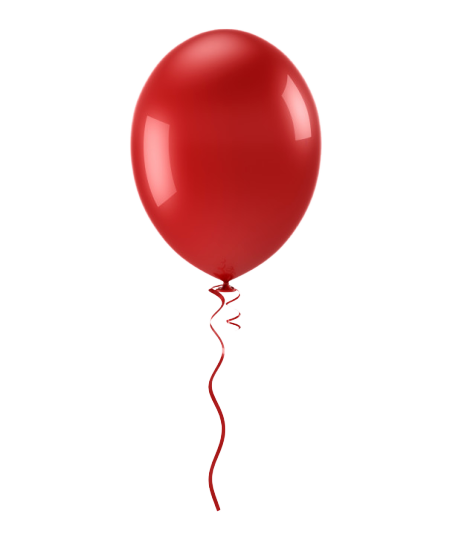 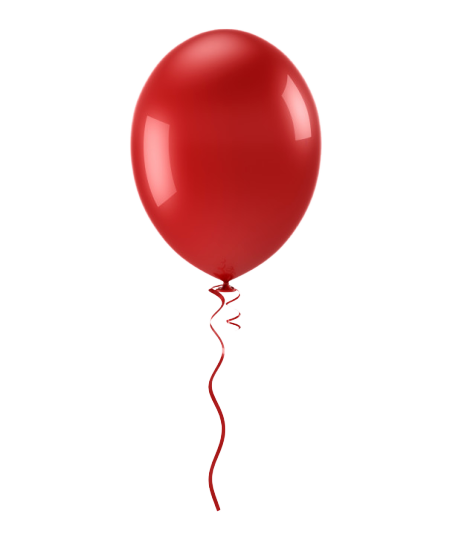 ?
?
Cách chơi:
Để giúp cậu bé tìm hiểu những kiến thức đã bị mất. Các em hãy chọn quả bóng bay chứa đáp án đúng của mỗi câu hỏi.

Trả lời đúng bóng bay sẽ tự động điền đáp đúng lên ô. Cậu bé sẽ học lại được kiến thức đã bị mất.

Trả lời sai bóng bay sẽ biến mất. Và đồng nghĩa cậu bé sẽ bị mất đi tri thức đó
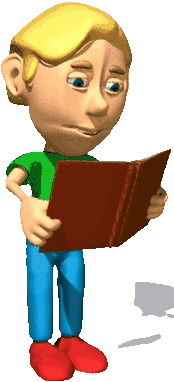 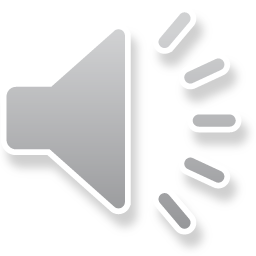 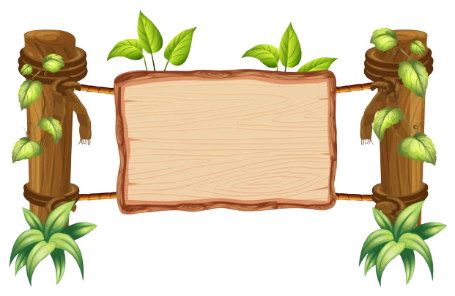 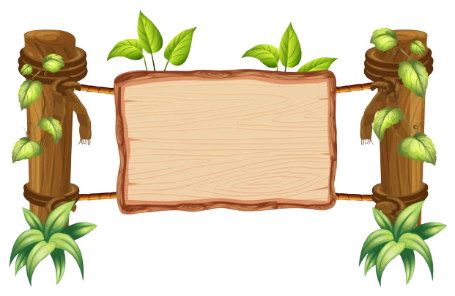 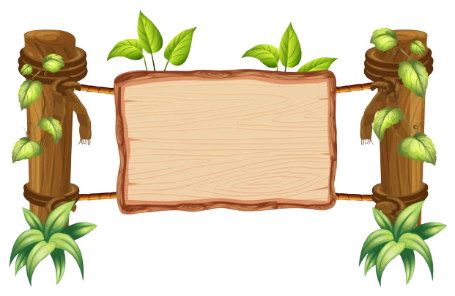 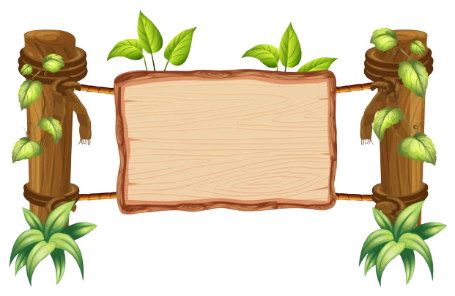 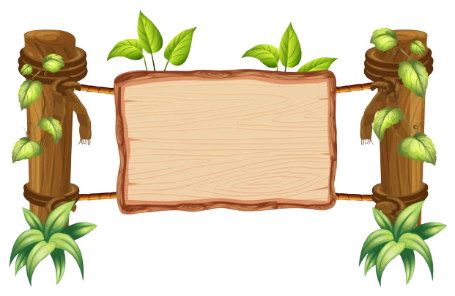 28
+
4
=
???
???
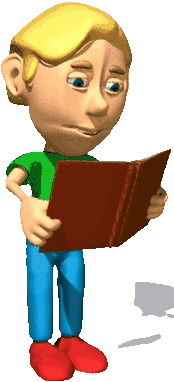 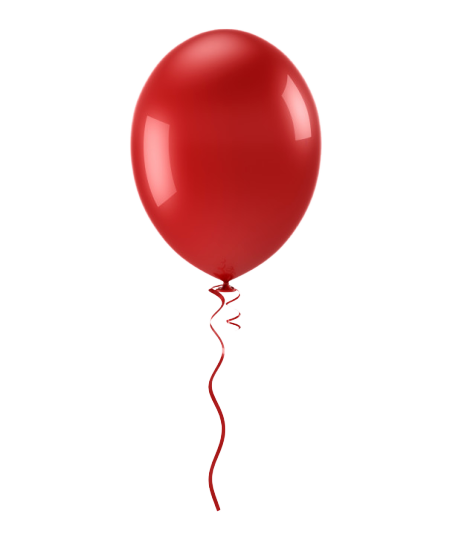 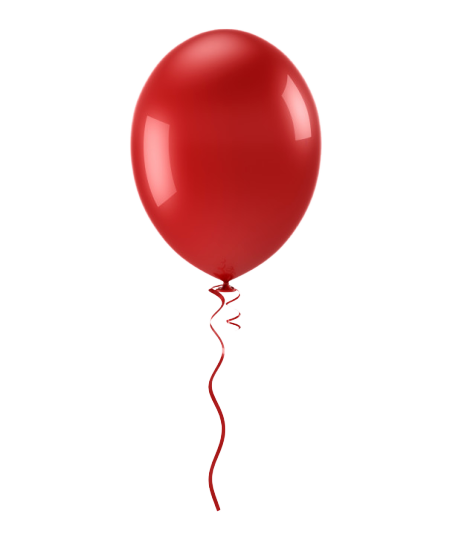 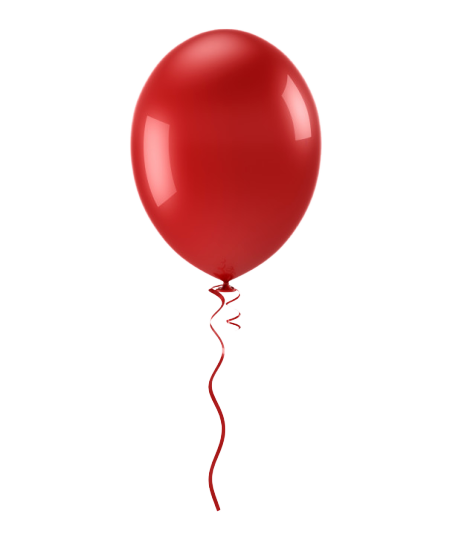 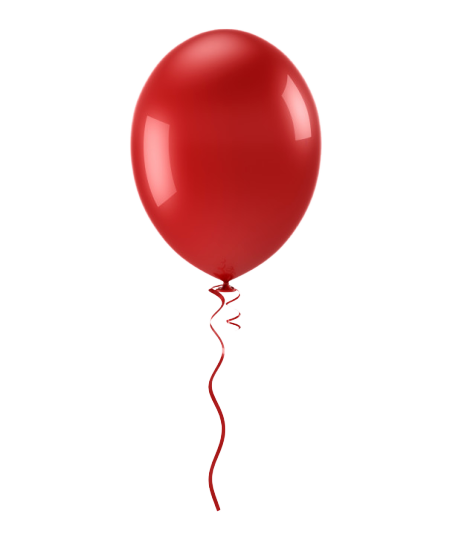 34
32
33
31
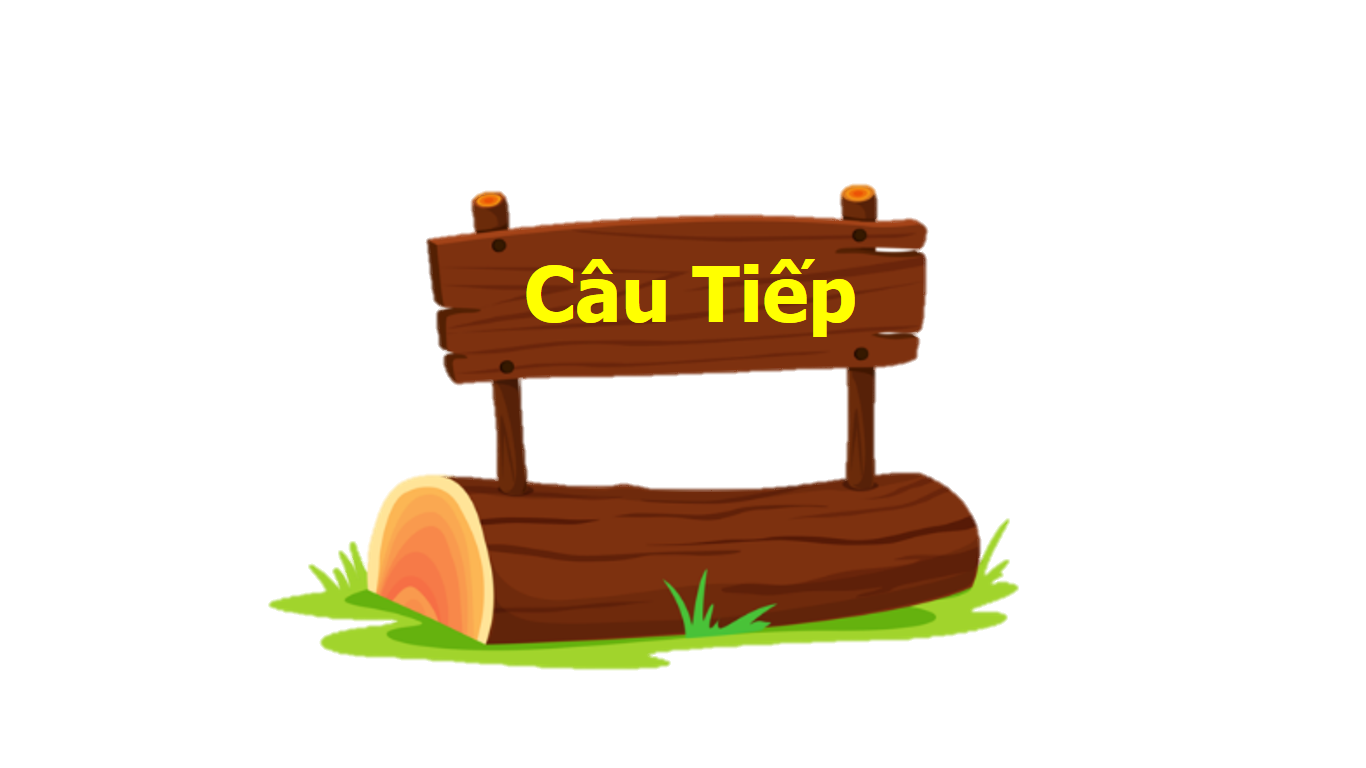 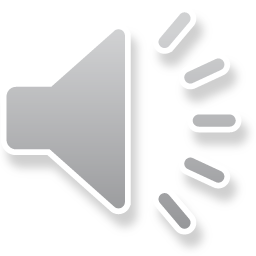 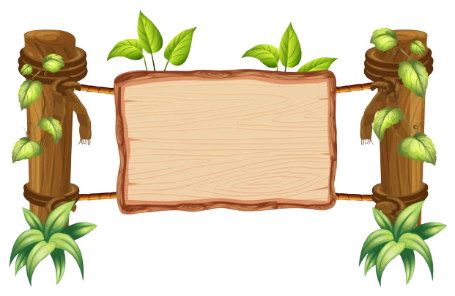 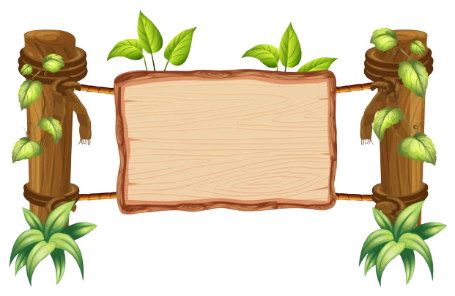 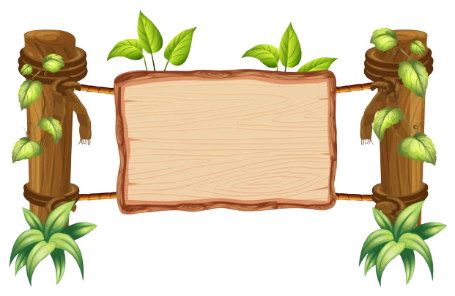 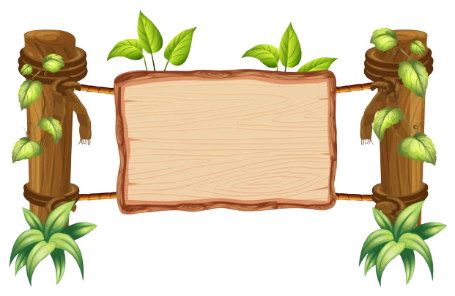 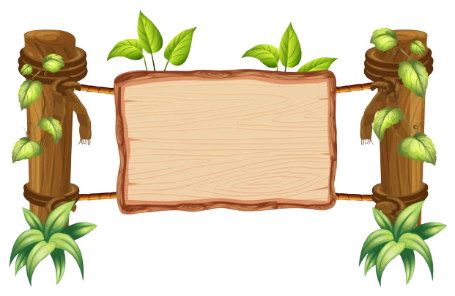 57
+
8
=
???
???
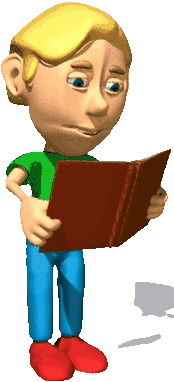 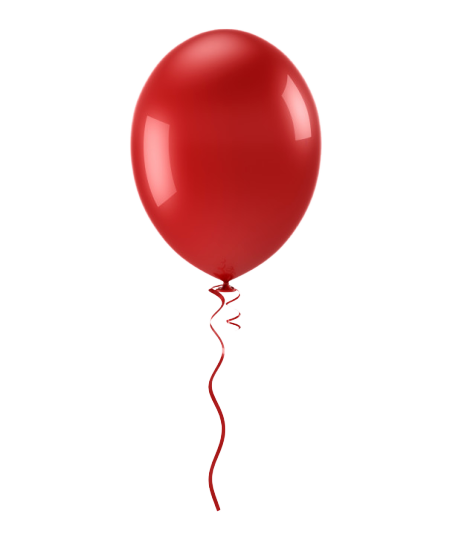 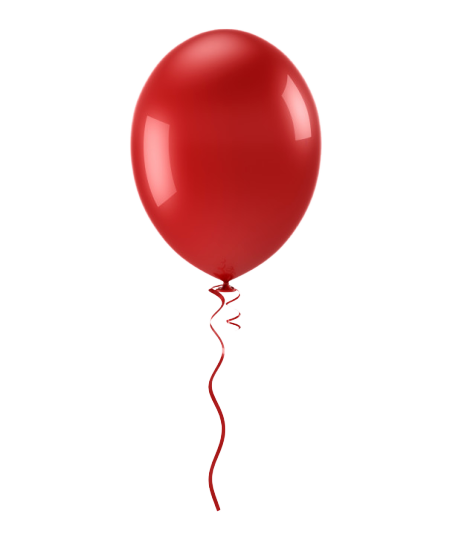 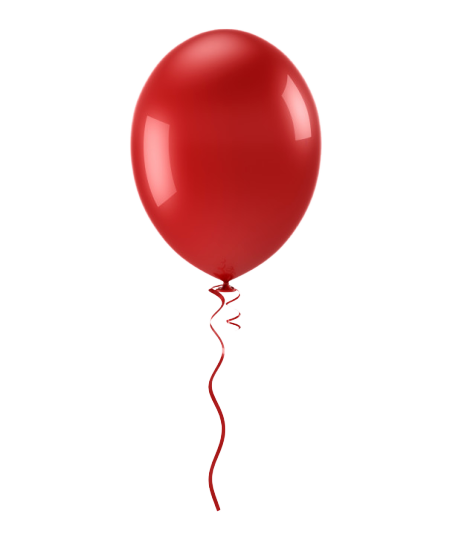 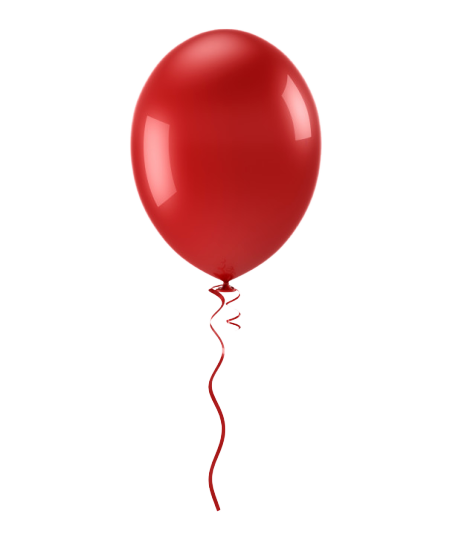 63
64
66
65
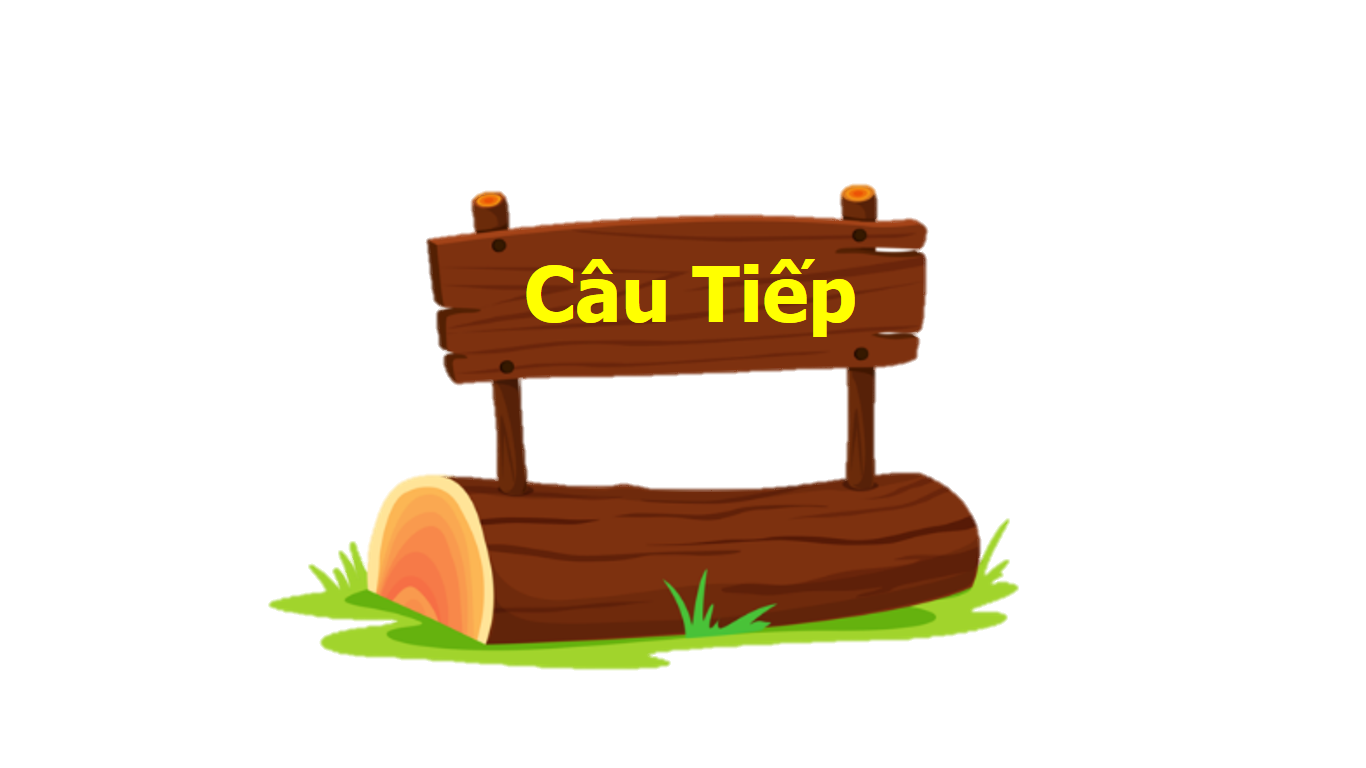 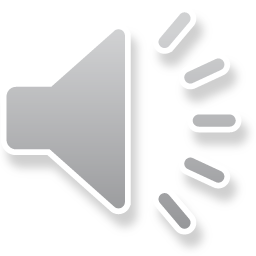 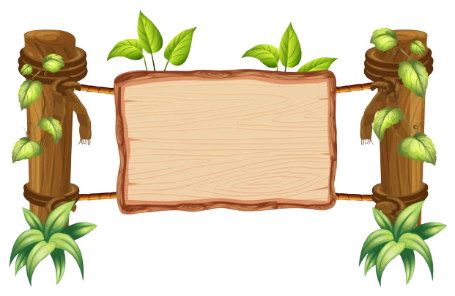 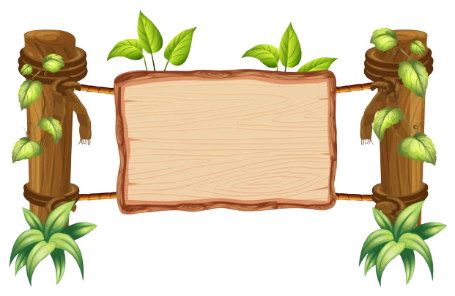 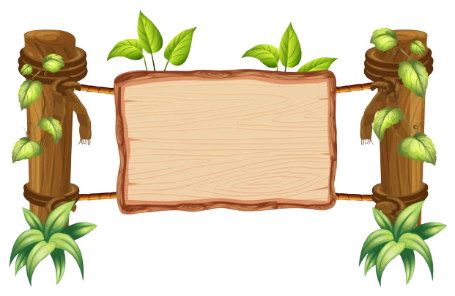 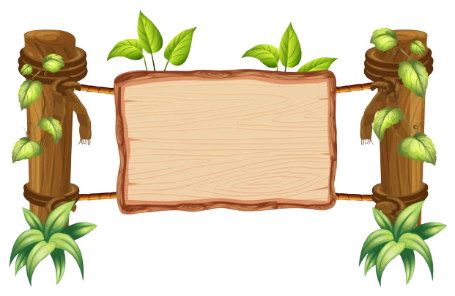 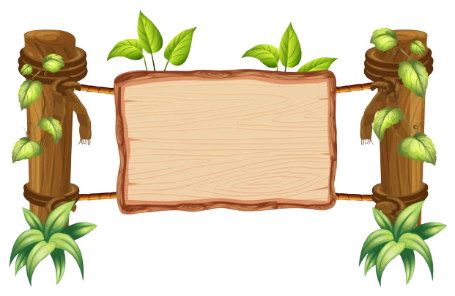 13
+
7
=
???
???
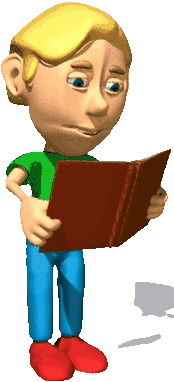 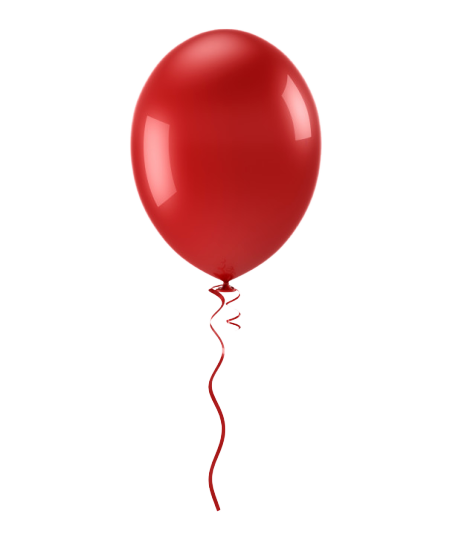 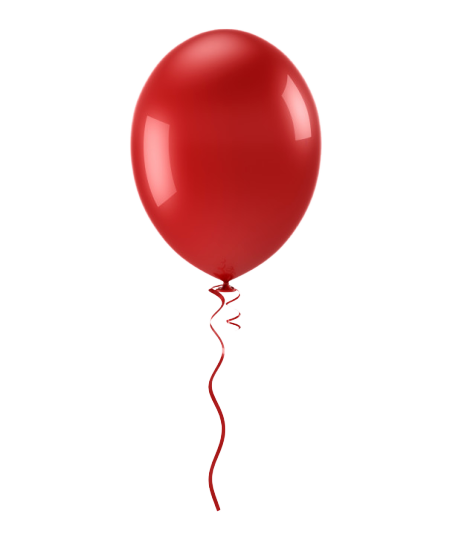 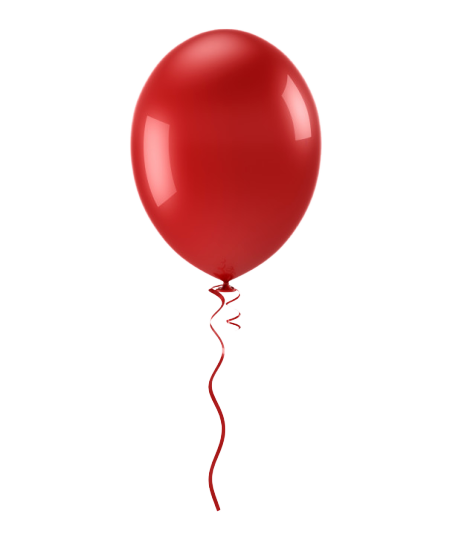 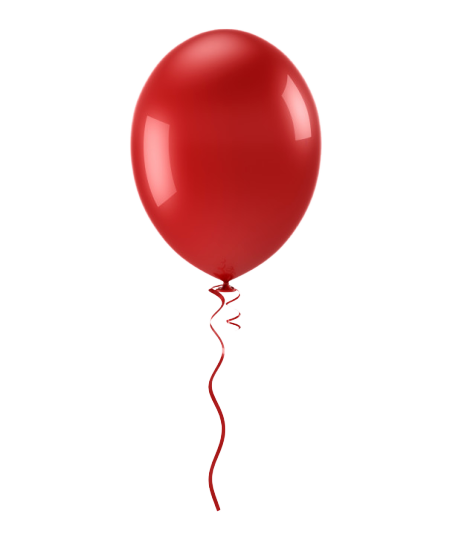 20
22
19
21
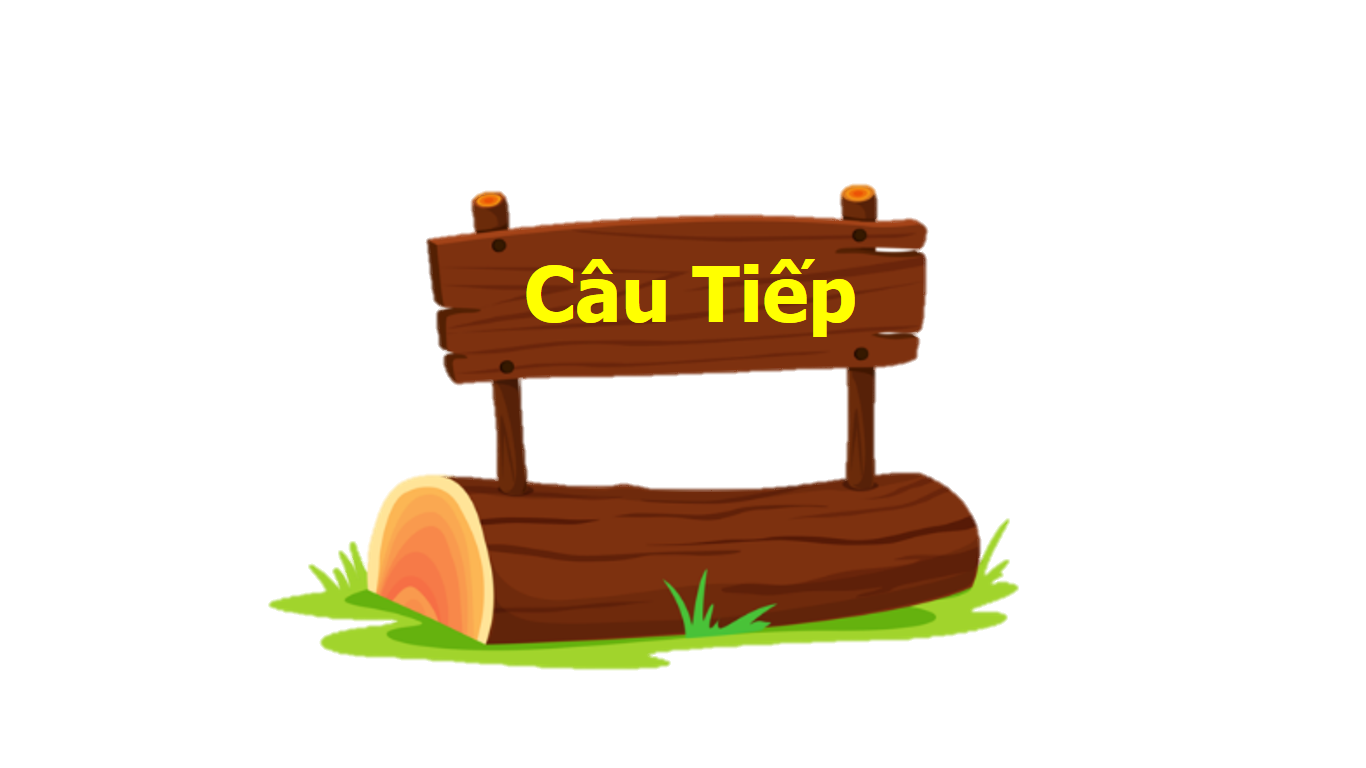 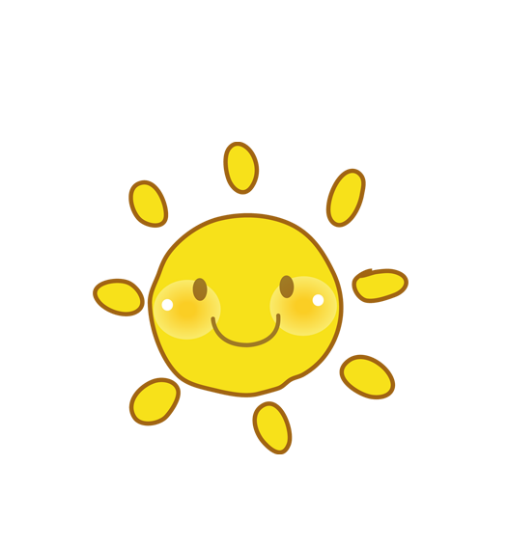 Bài 20:
Phép cộng (có nhớ) 
Số có hai chữ số với số có hai chữ số
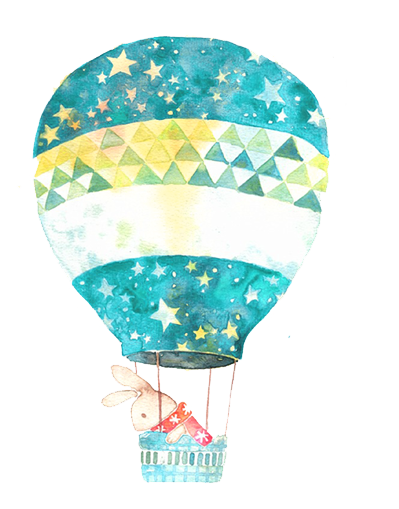 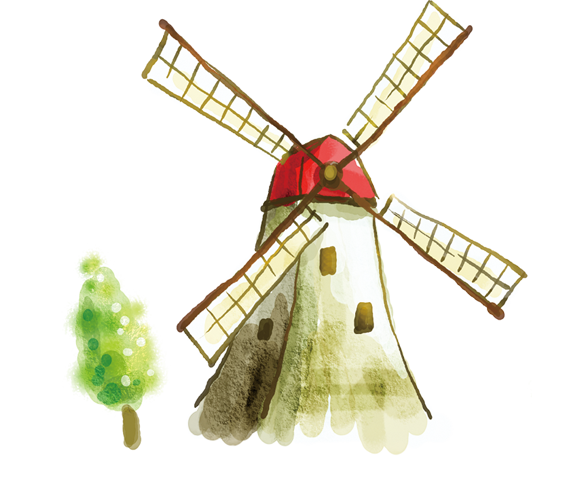 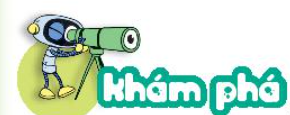 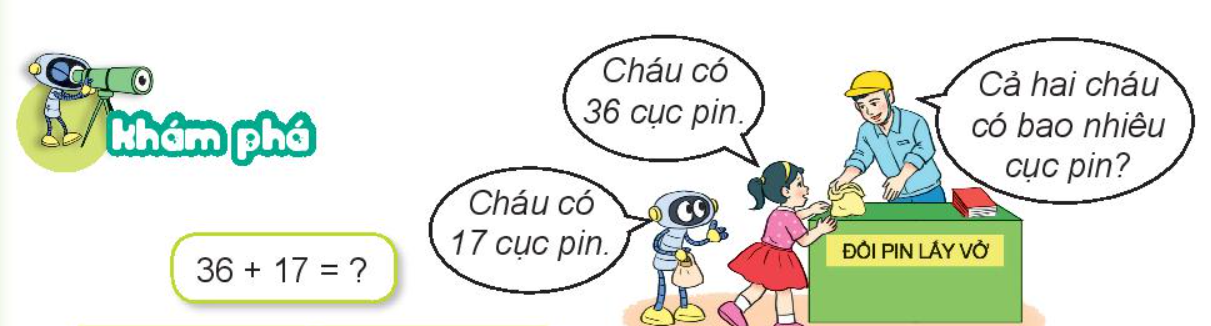 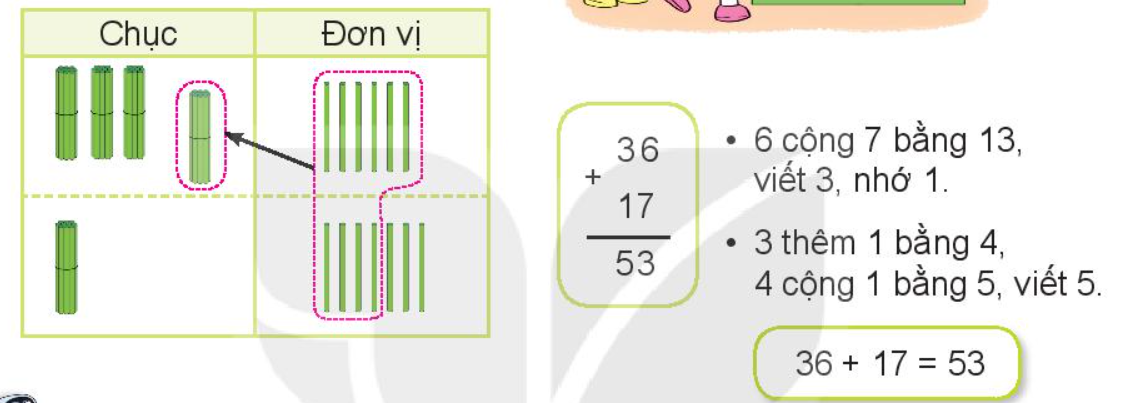 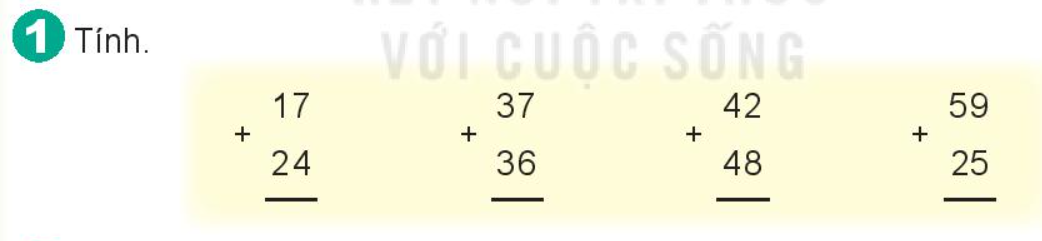 41
73
90
84
23
67
－
90
46
18
－
64
59
21
－
80
64
19
－
83
+
+
+
+
81
10
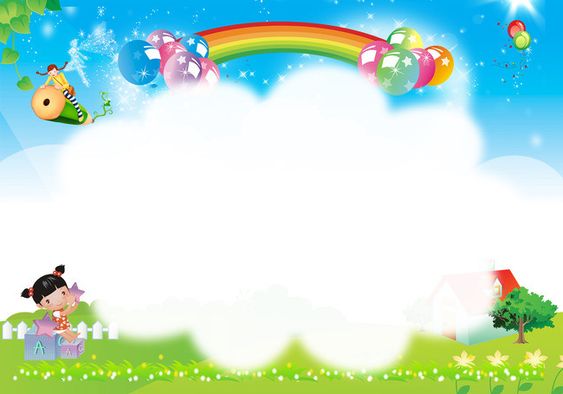 Chúc các thầy cô mạnh khoẻ
Chúc các con chăm ngoan